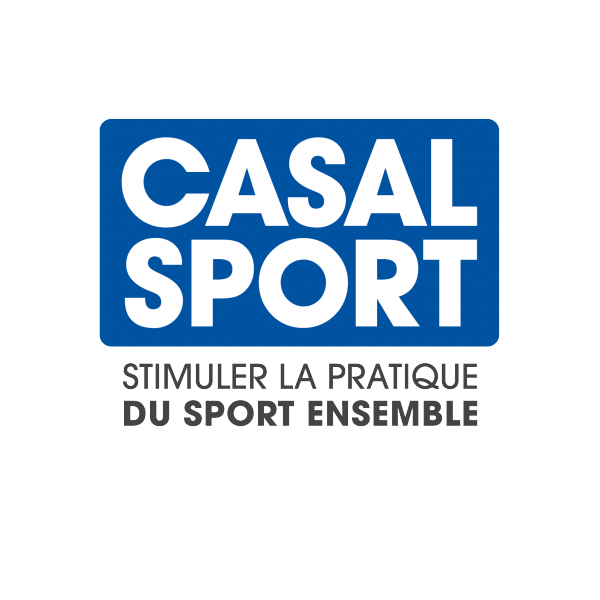 KITS UGSEL LE KIT   APQ 2
CASALSPORT
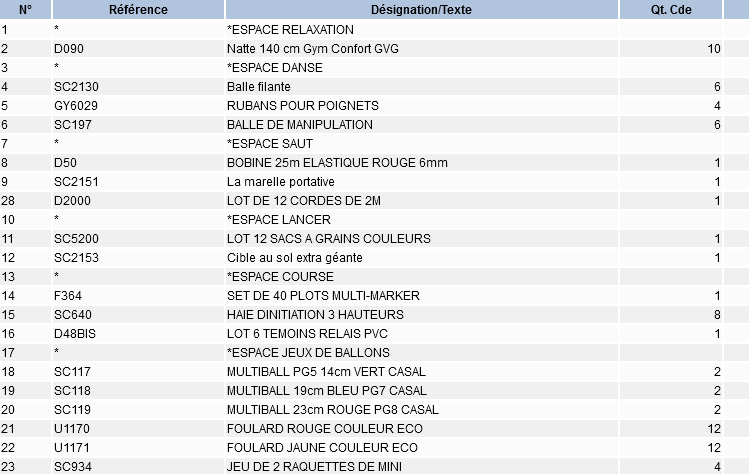 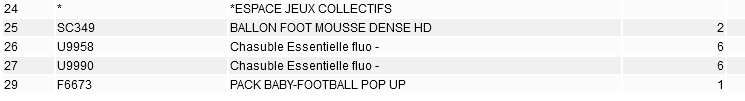 LE KIT   APQ 2 – RELAXATION
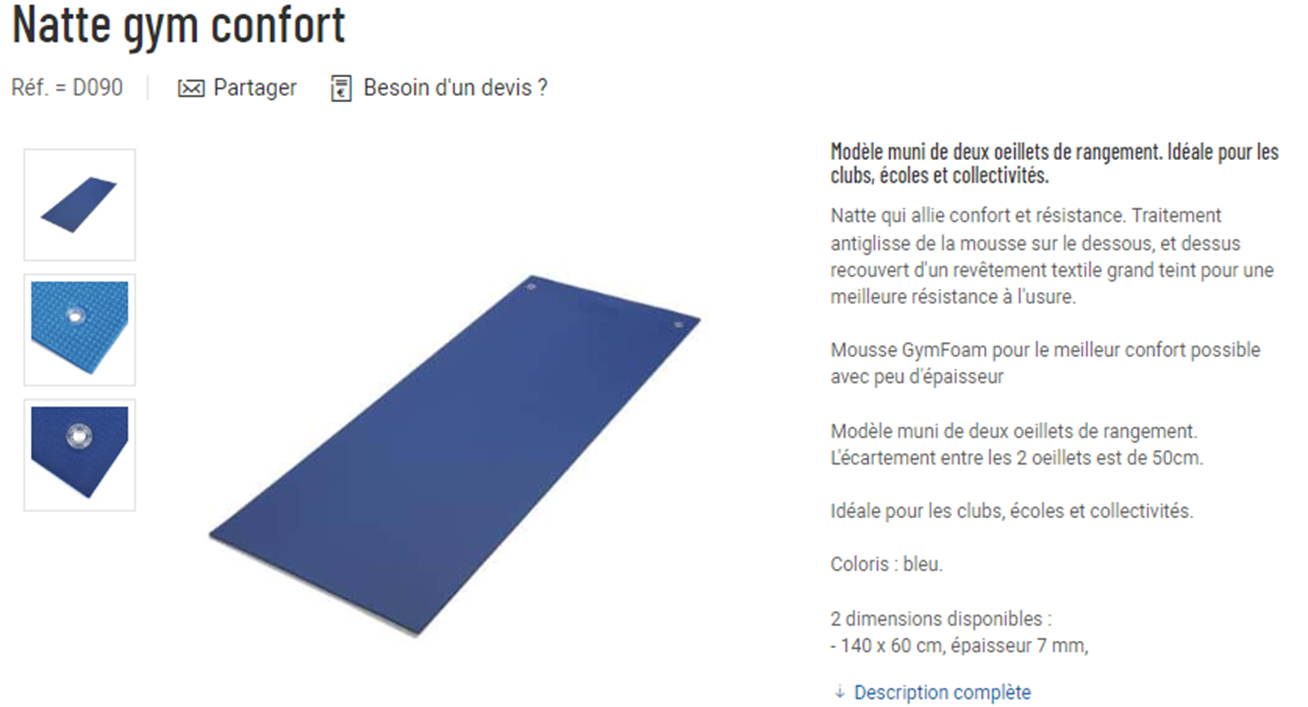 LE KIT   APQ 2 – DANSE
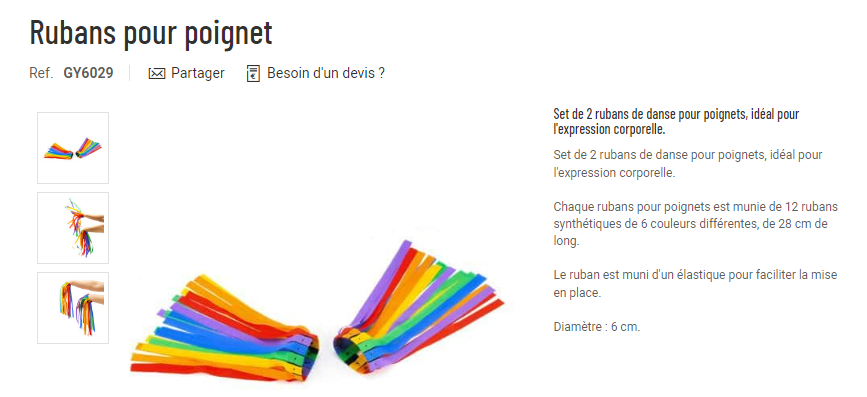 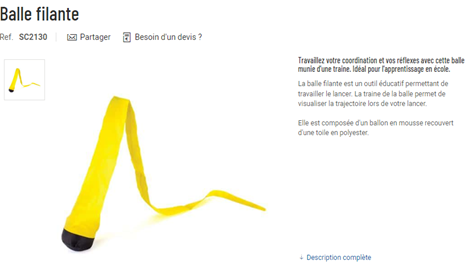 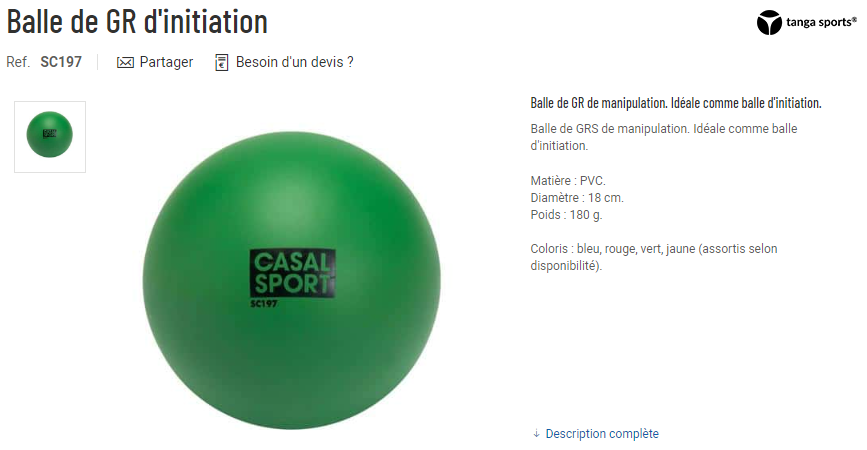 LE KIT   APQ 2 – ESPACE SAUT
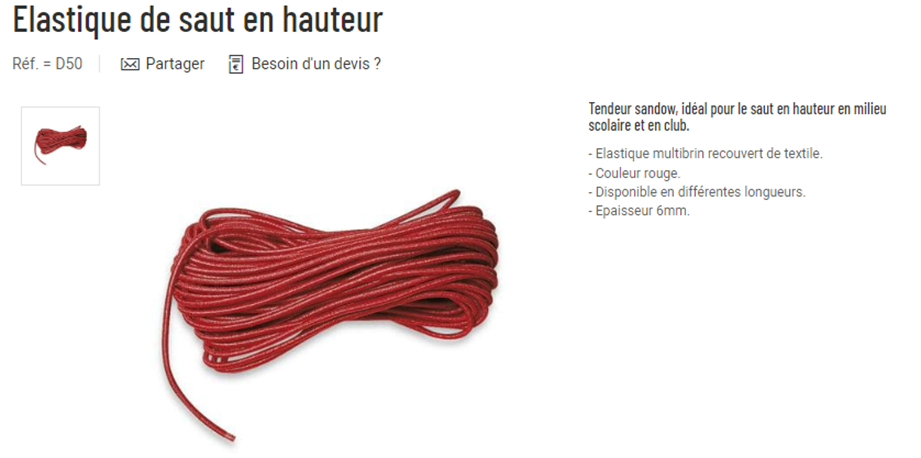 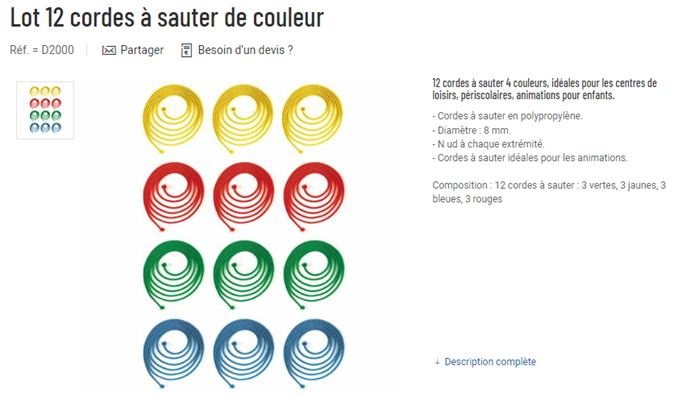 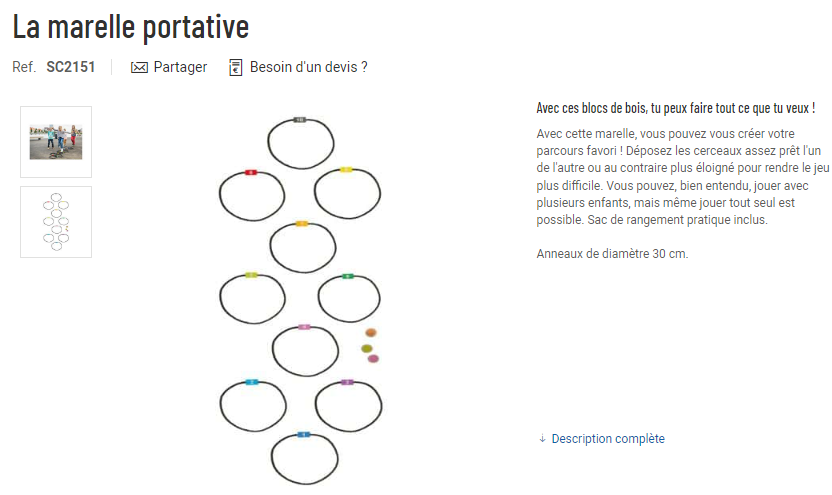 LE KIT   APQ 2 – ESPACE LANCER
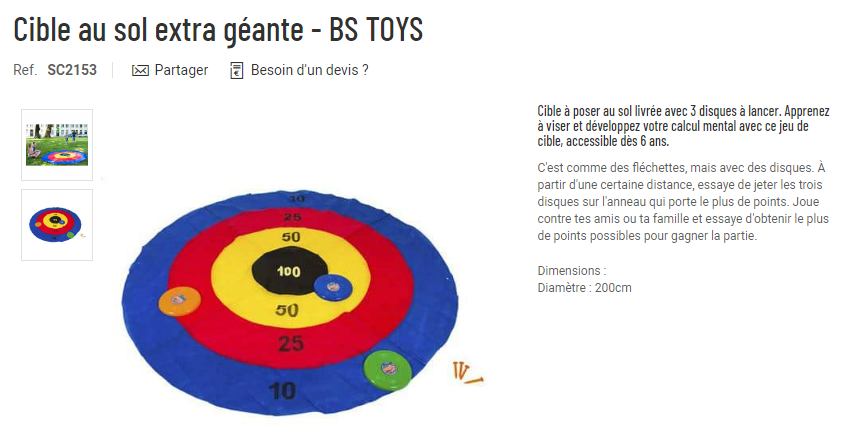 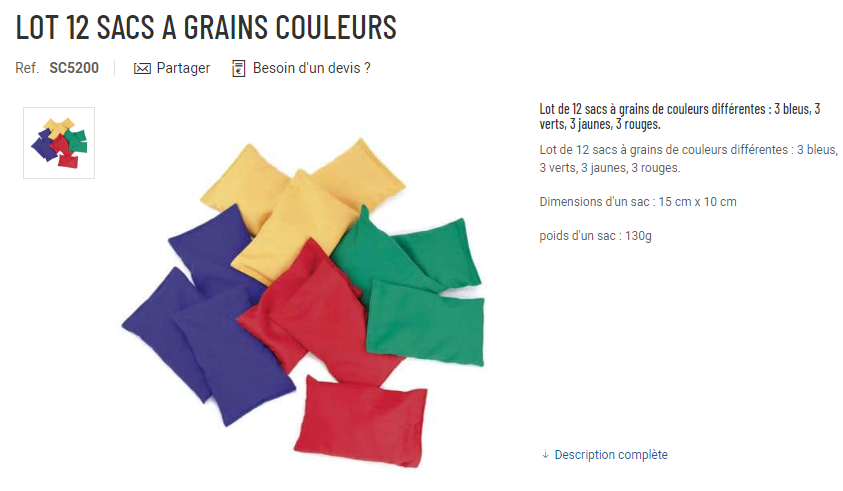 LE KIT   APQ 2 –   ESPACE COURSES
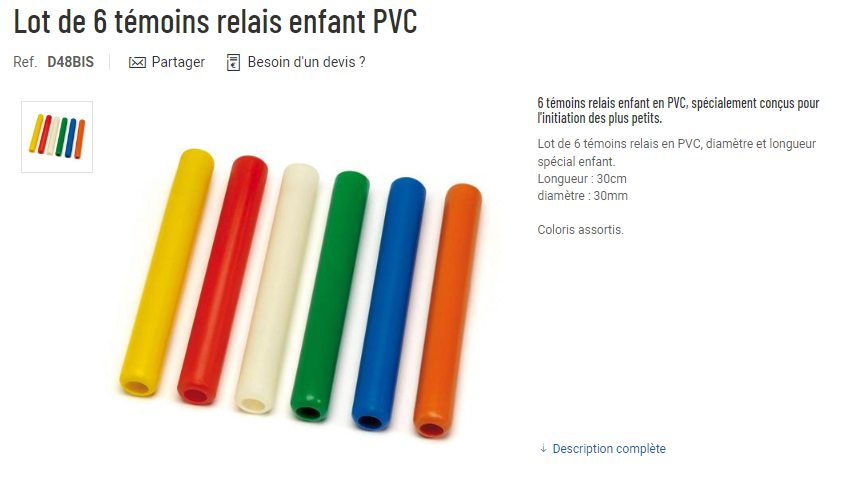 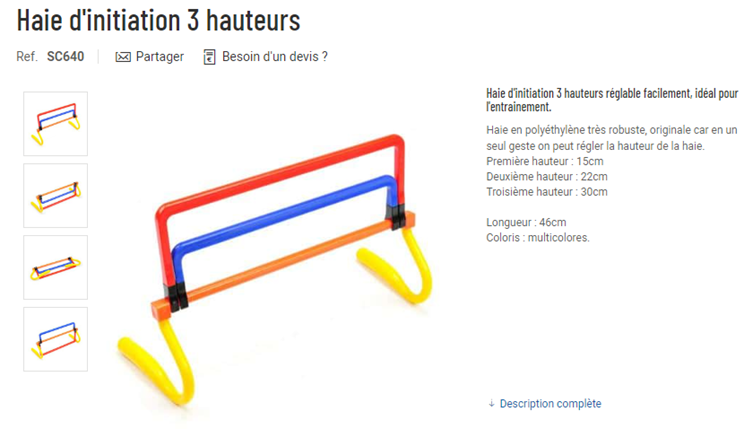 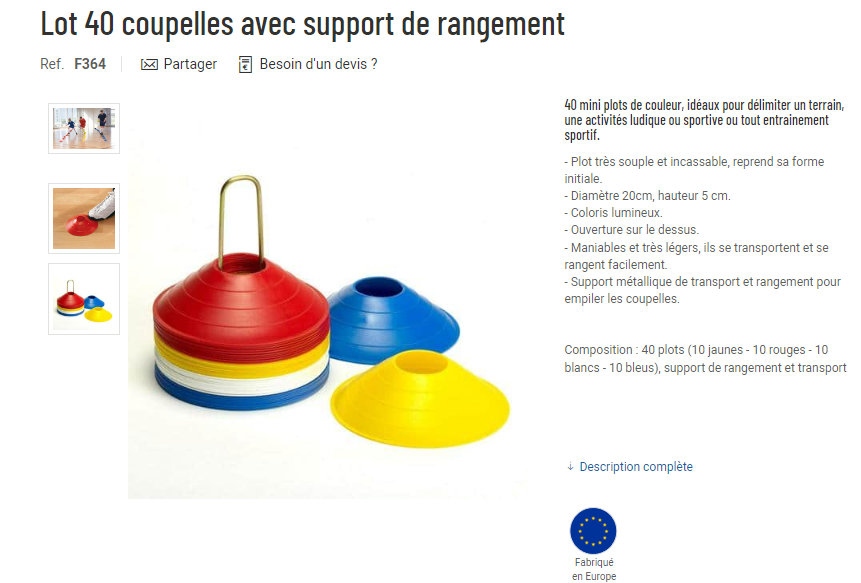 LE KIT   APQ 2 – JEUX DE BALLONS /RAQUETTES
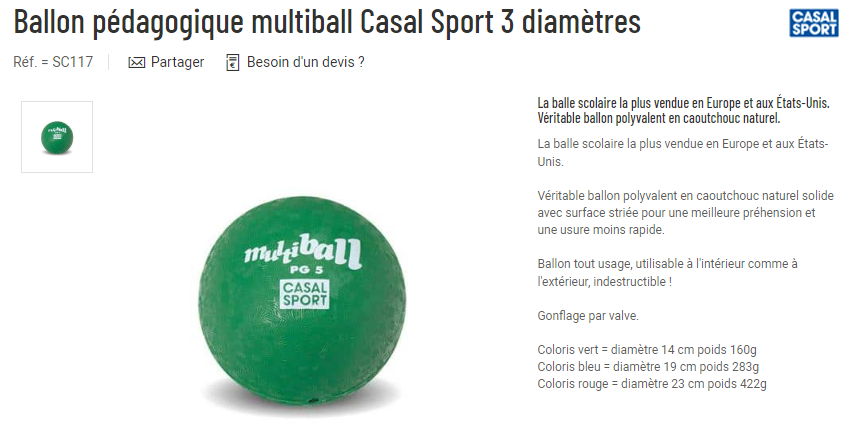 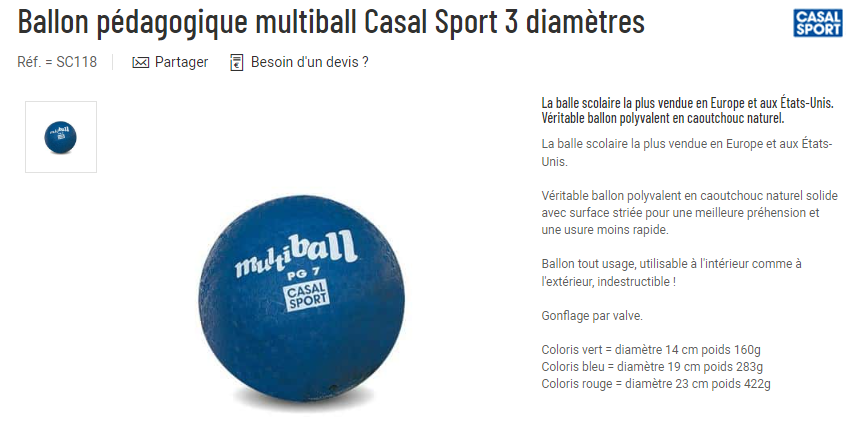 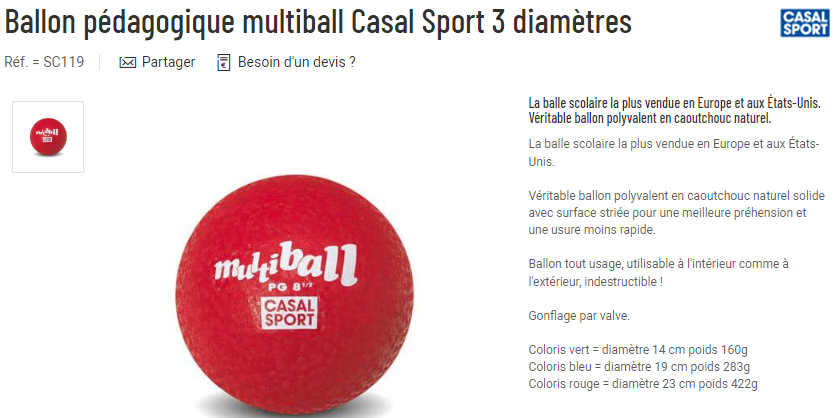 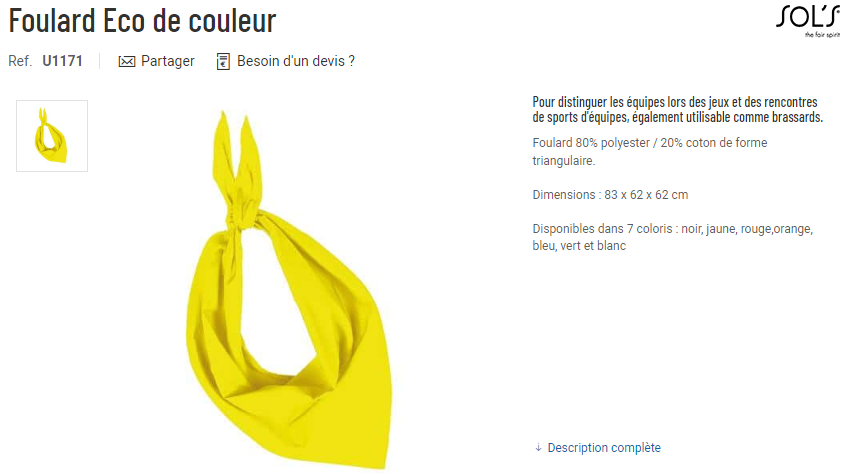 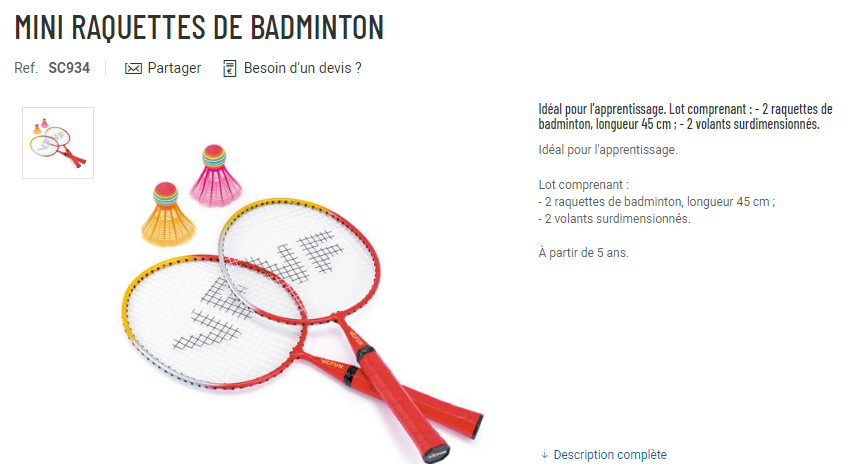 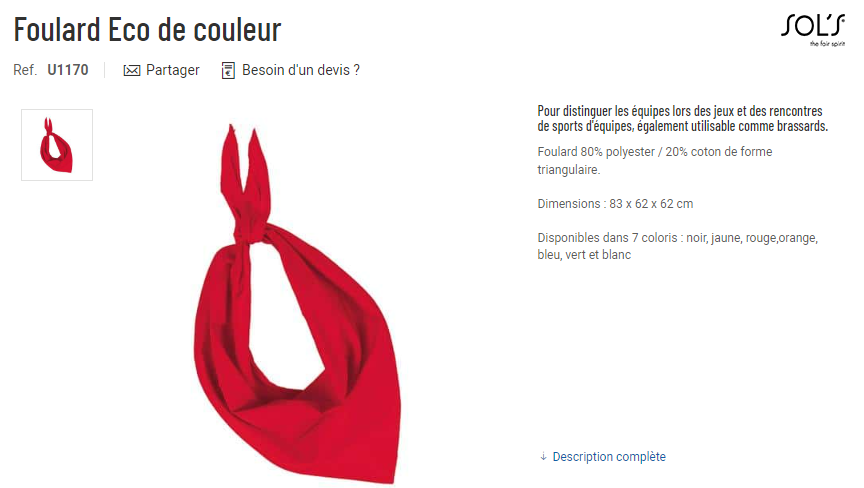 LE KIT   APQ 2 –   ESPACE JEUX COLLECTIFS
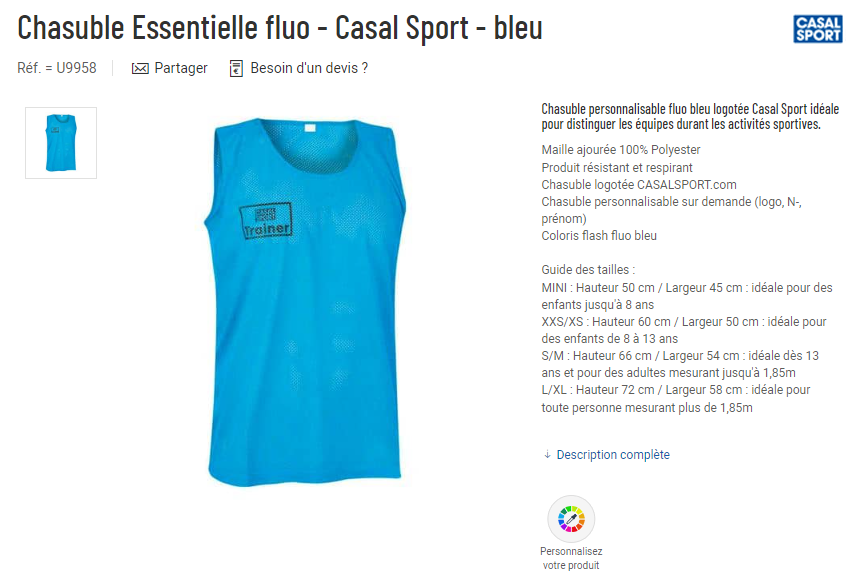 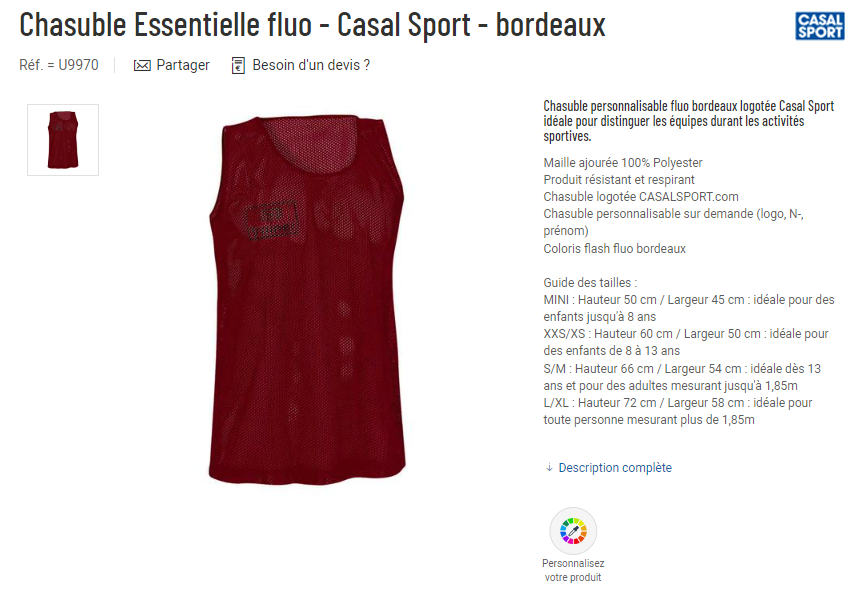 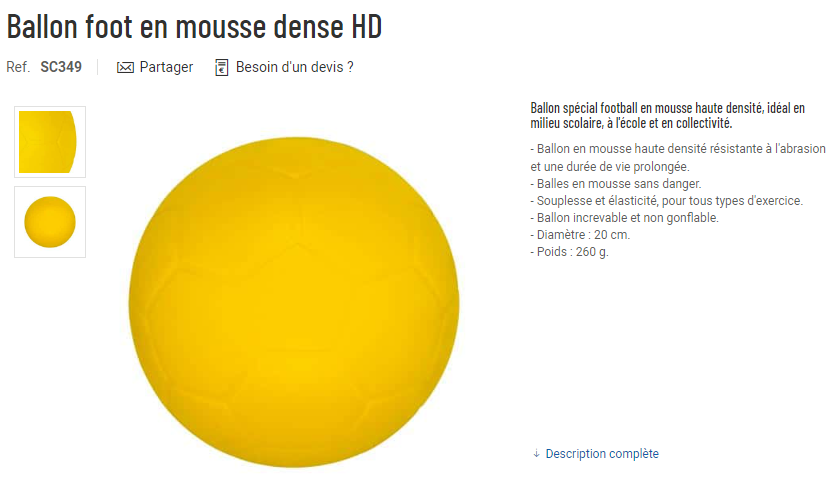 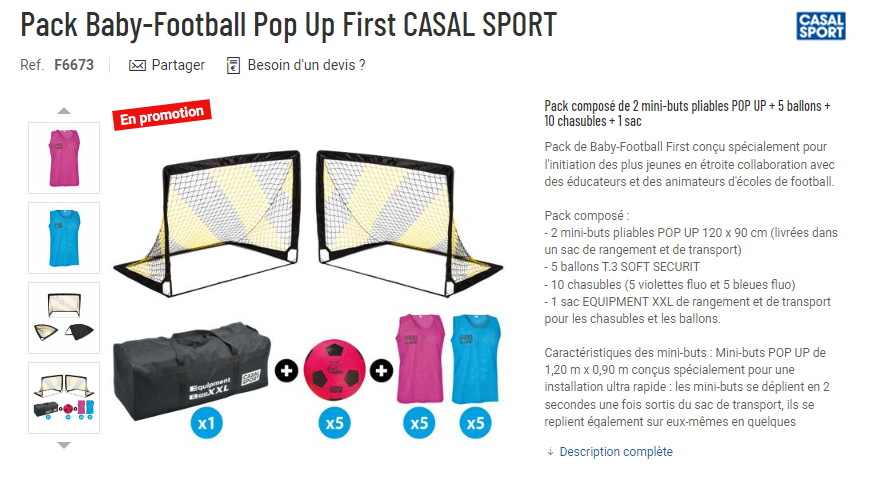 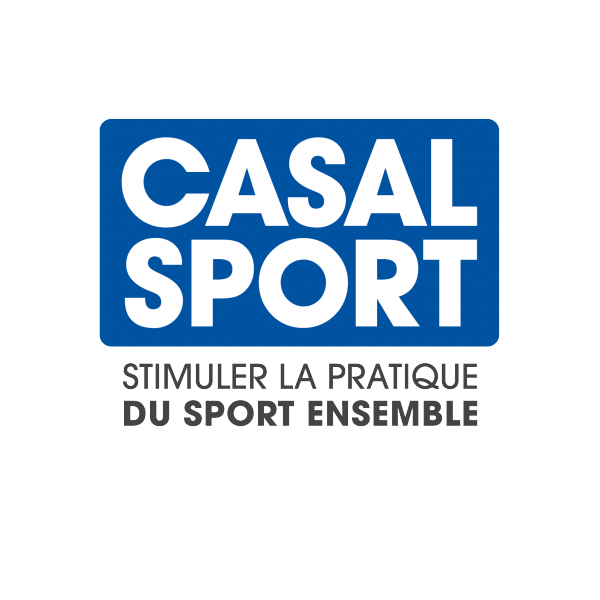 MERCI
CASALSPORT